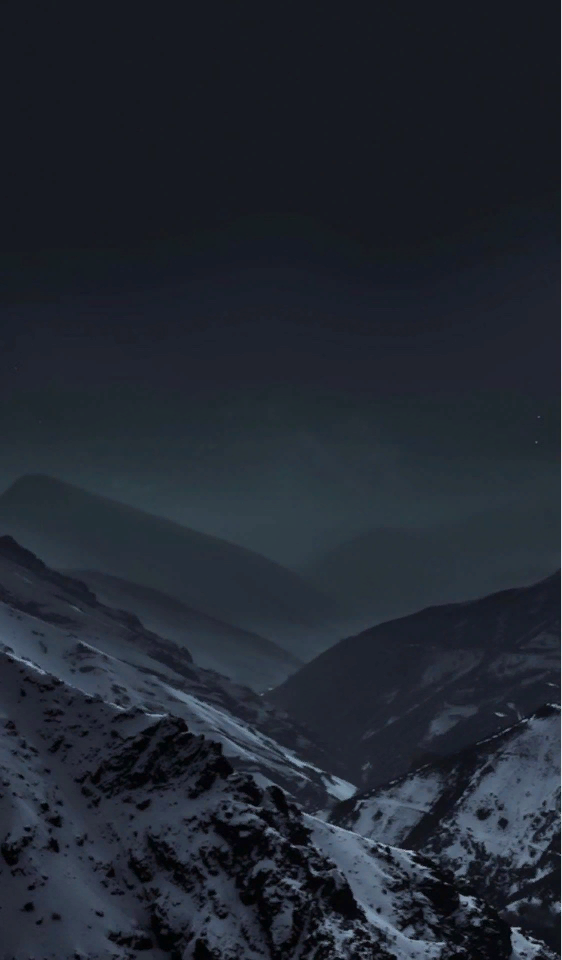 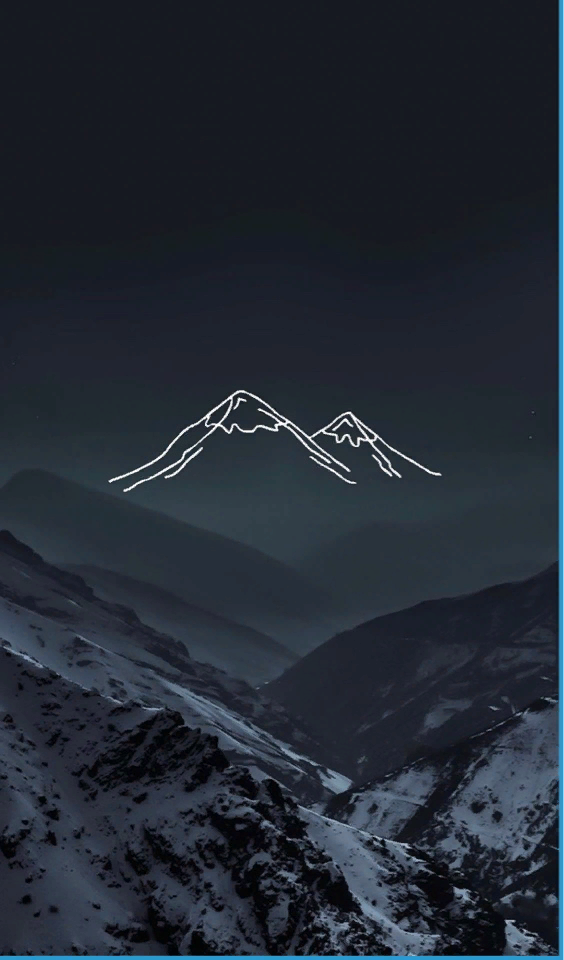 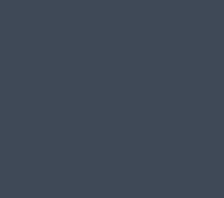 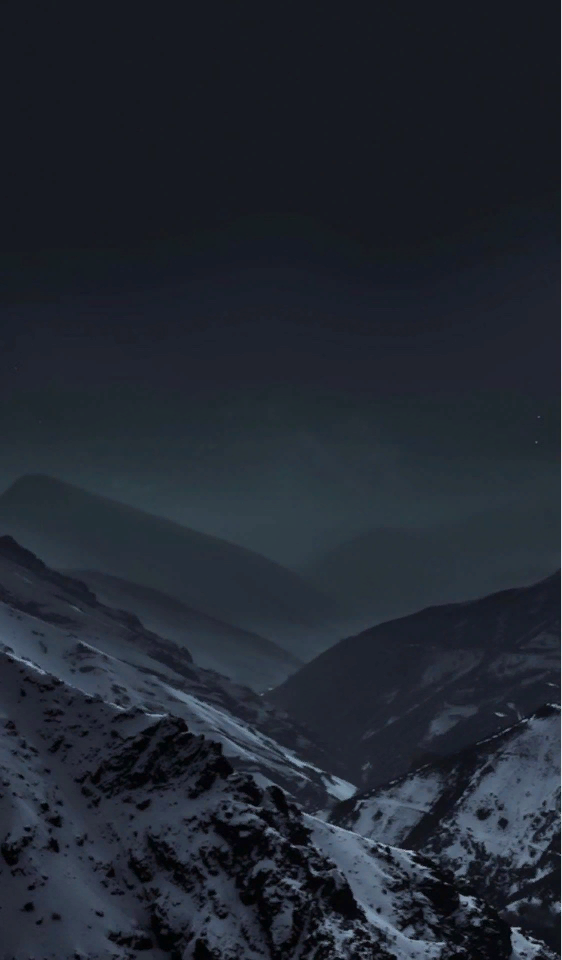 ATLANT
ВОЛОНТЕРСКИЙ ОТРЯД
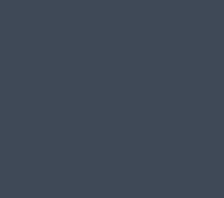 ИСТОРИЯ
Отряд был создан: 19.10.2018

Создатель отряда:
Денис Карпуков


ВО Атлант является частью волонтерского движения ЧГМА «Ты не один»
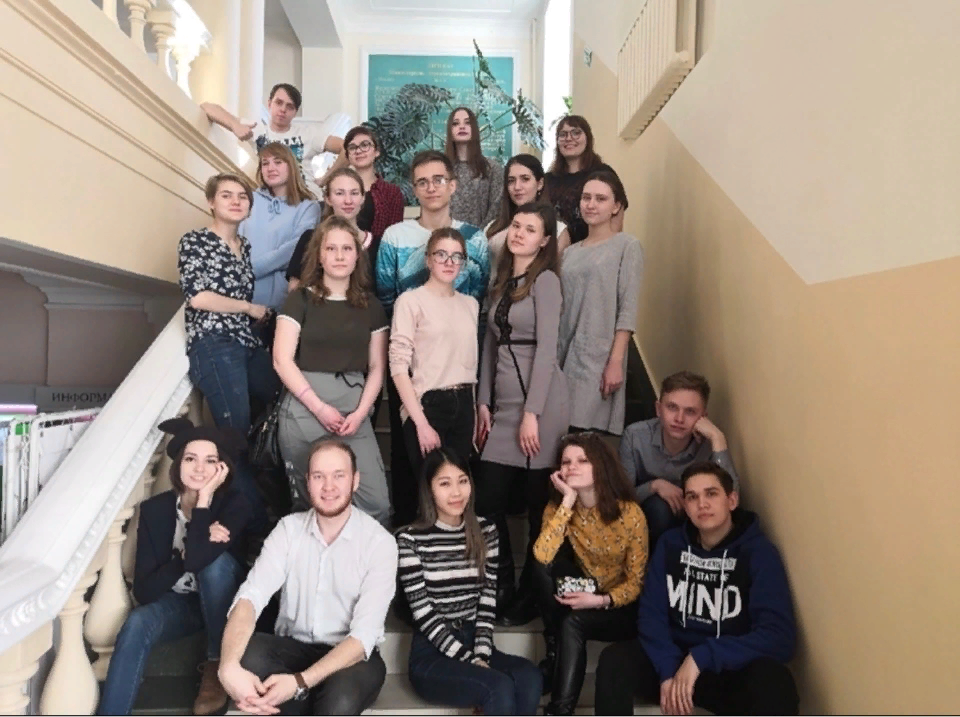 Цель: Развитие у обучающихся Читинской государственной медицинской академии высоких нравственных качеств путем вовлечения их в добровольческую деятельность

Задачи: 
Содействие всестороннему развитию учащихся , формирование у них активной жизненной позиции
Вовлечение учащихся в деятельность связанную  с профилактикой вредных привычек , сохранением собственного здоровья, охраной окружающей среды и др.
Создание своих возможностей, способностей, интересов в целях саморазвития и самосовершенствования в области сохранения здоровья
Приобретение навыков интеллектуального общения со сверстниками и взрослыми
Освоение эффективных способов профилактики вредных привычек
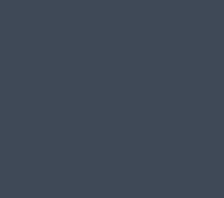 Руководители отряда
Владислав Моисеев
2020-2022г
Денис Корпуков
2018-2020г
Захар Сергеевич
2022-2023г
Владислав Суботин
2023-…
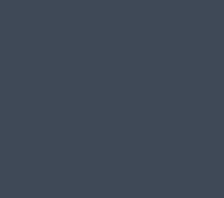 Направления отряда
НАПРАВЛЕНИЯ РАБОТЫ
1
Санитарно-просветительская
Помощь бездомным животным
2
Экологическое направление
3
Событийное волонтерство
4
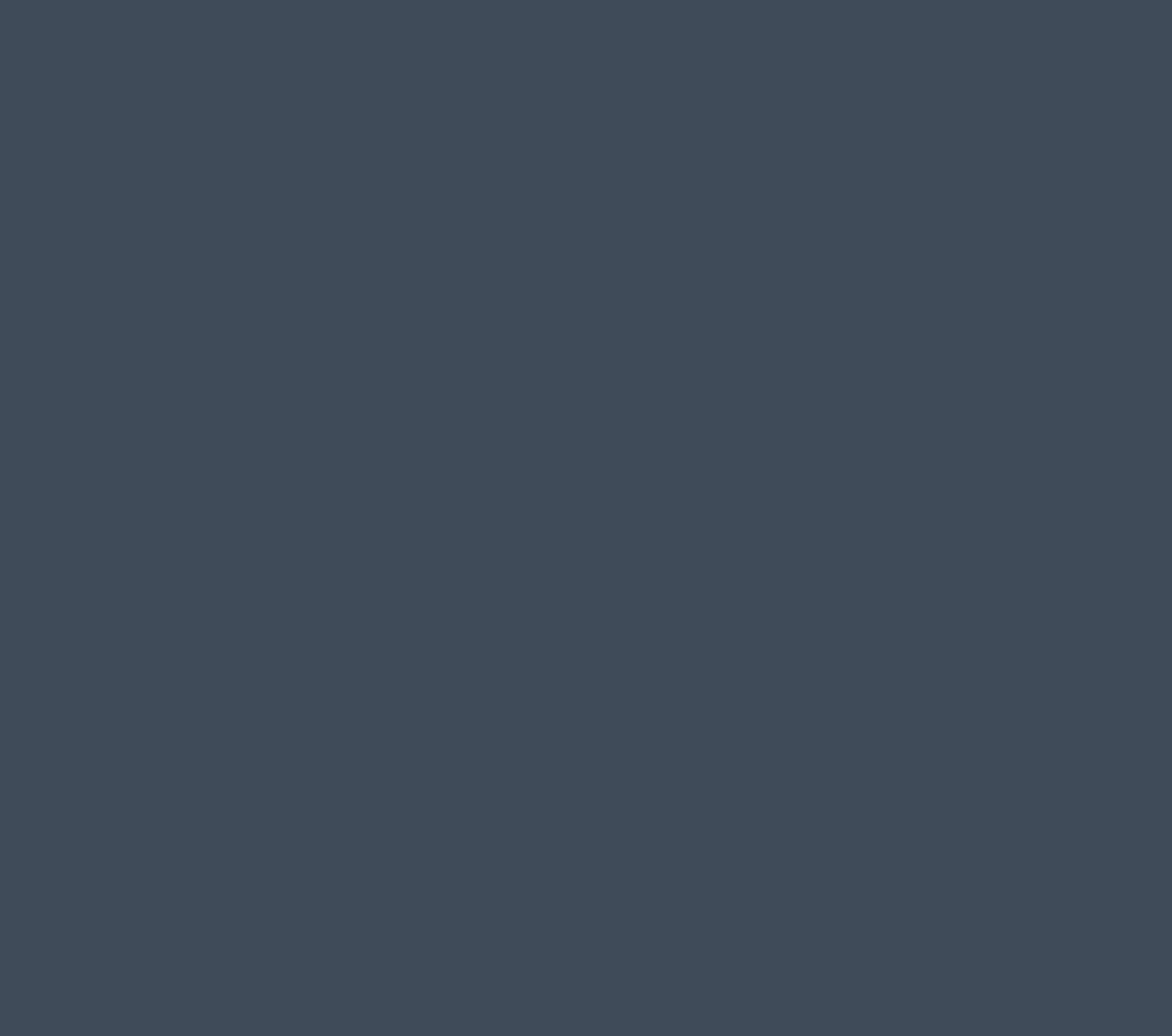 Санитарно-просветительская работа
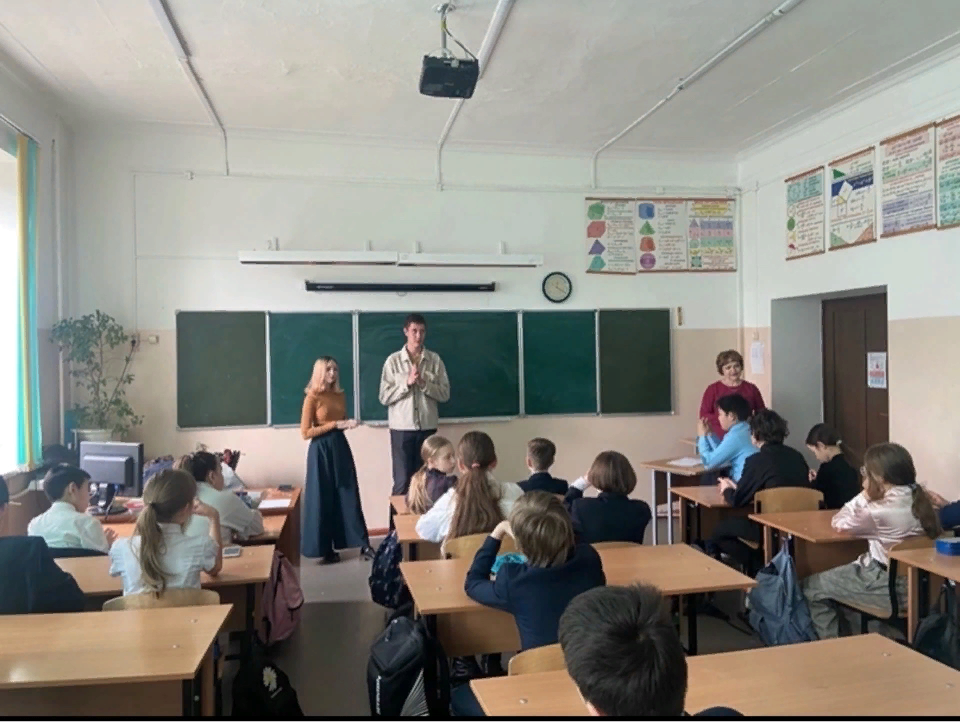 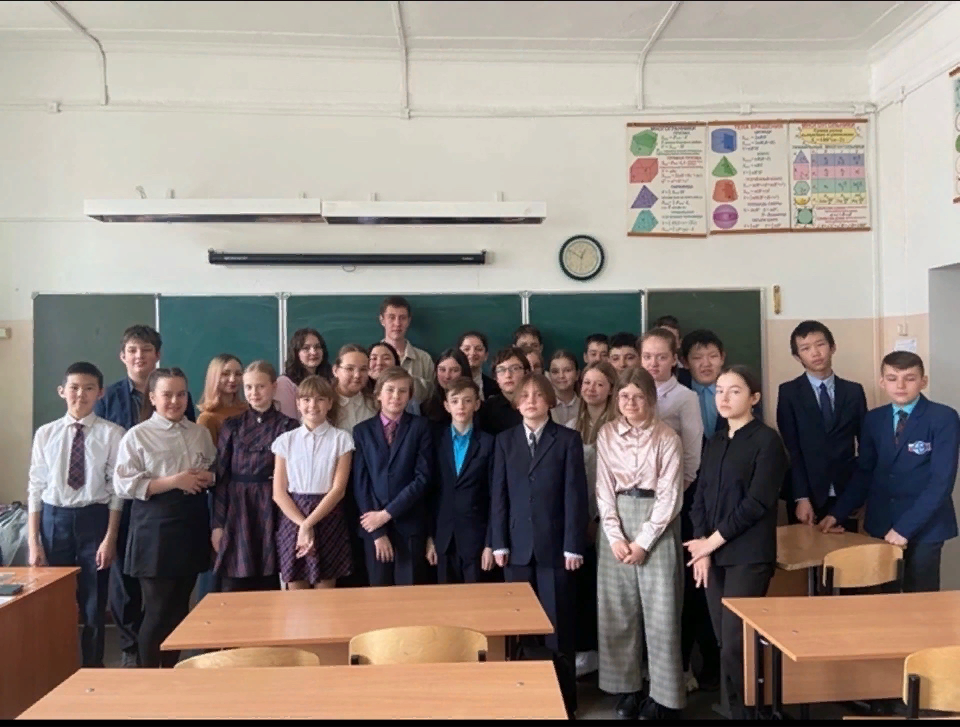 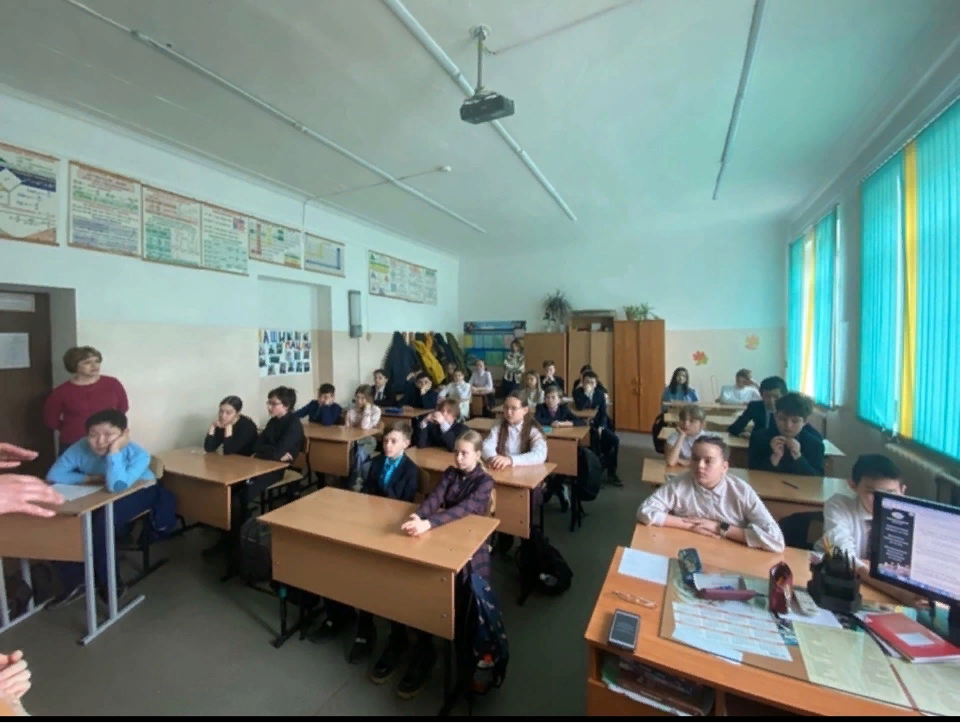 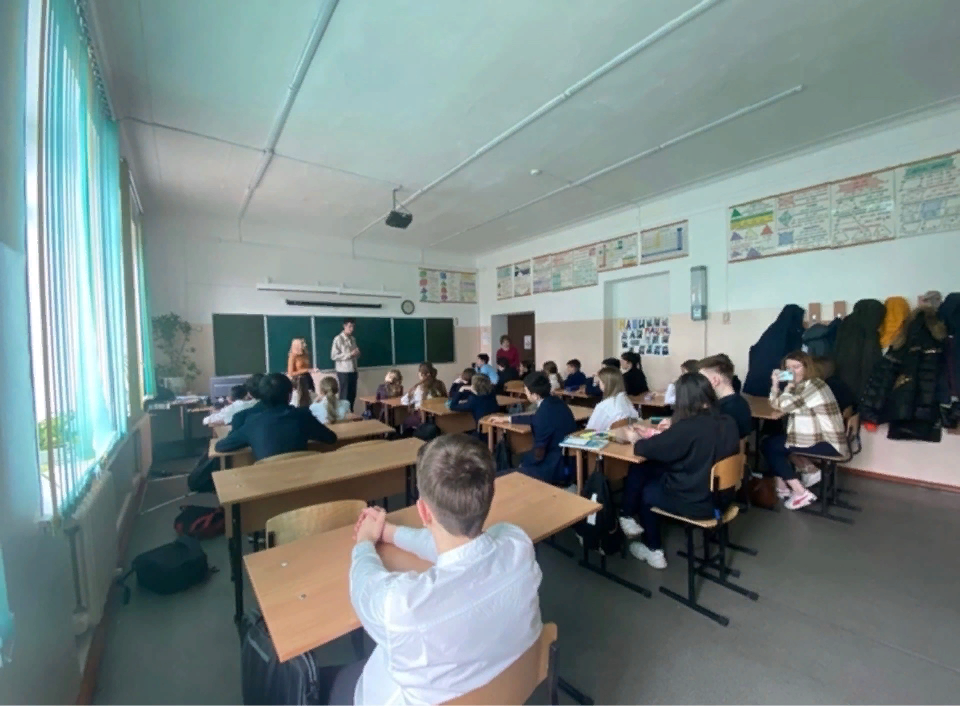 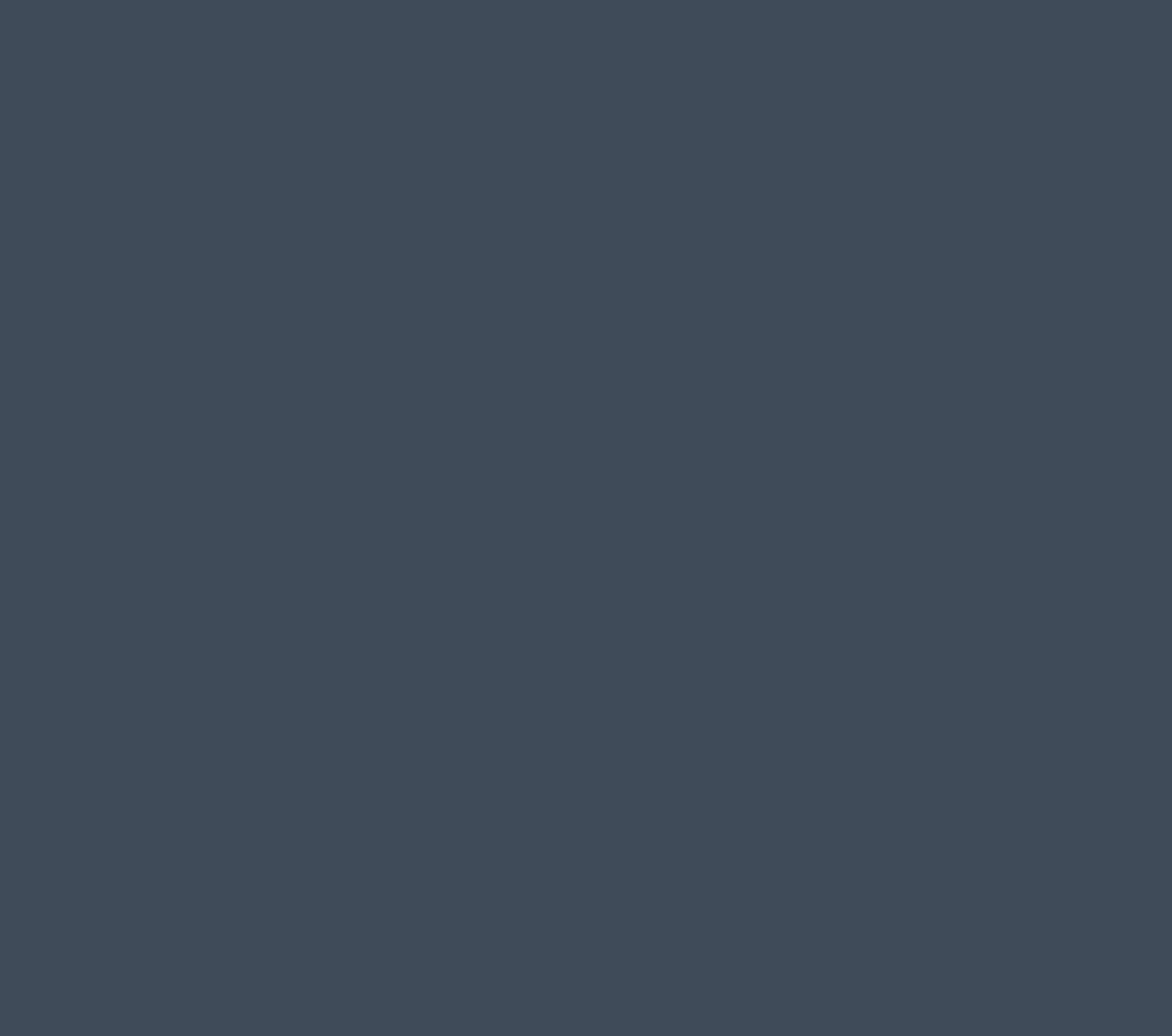 Помощь бездомным животным
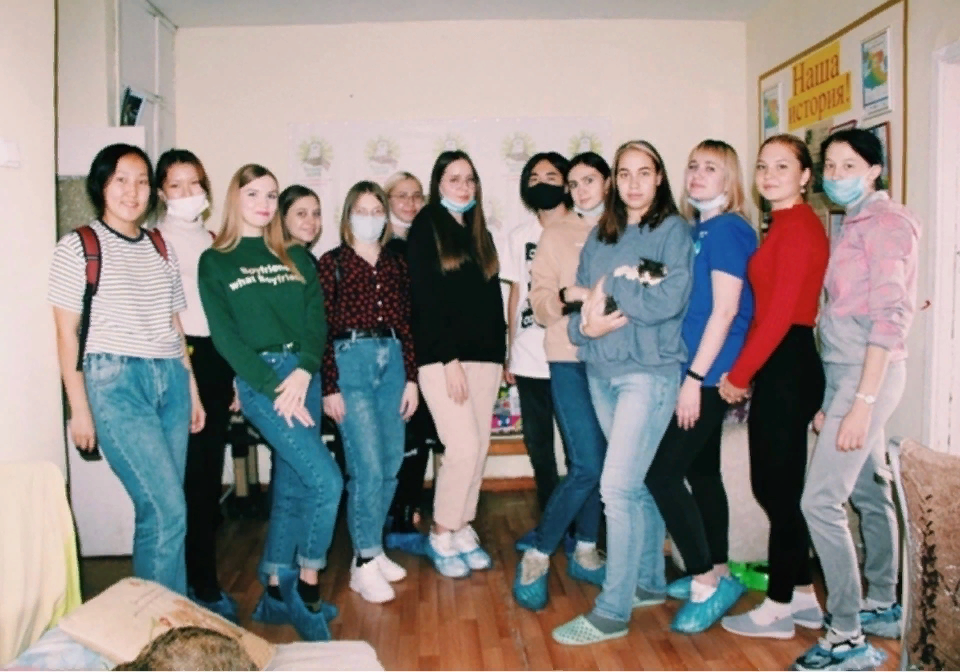 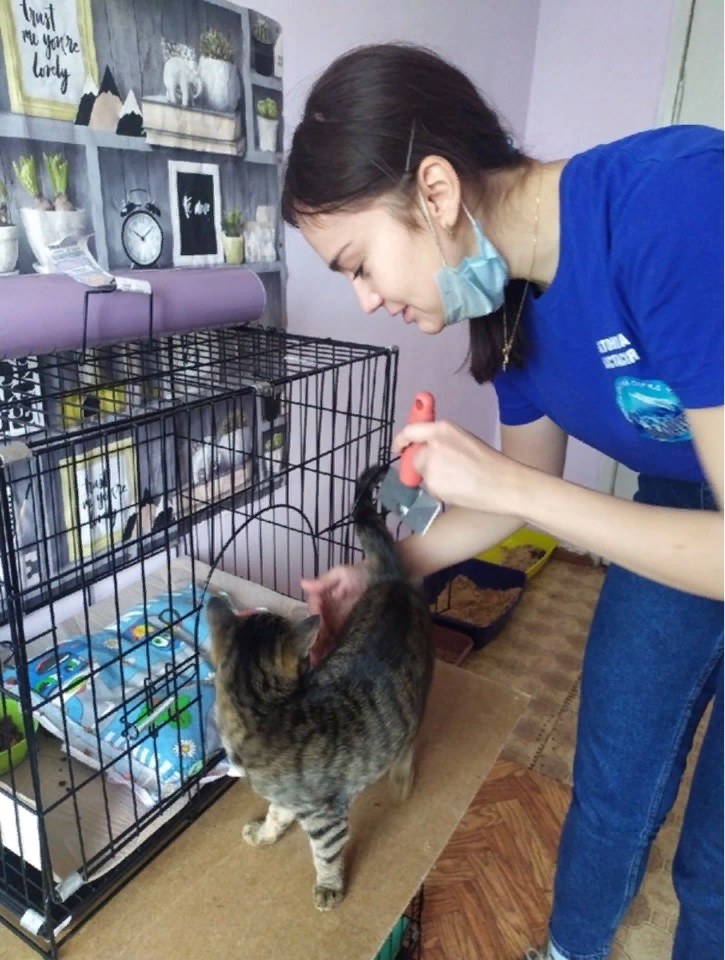 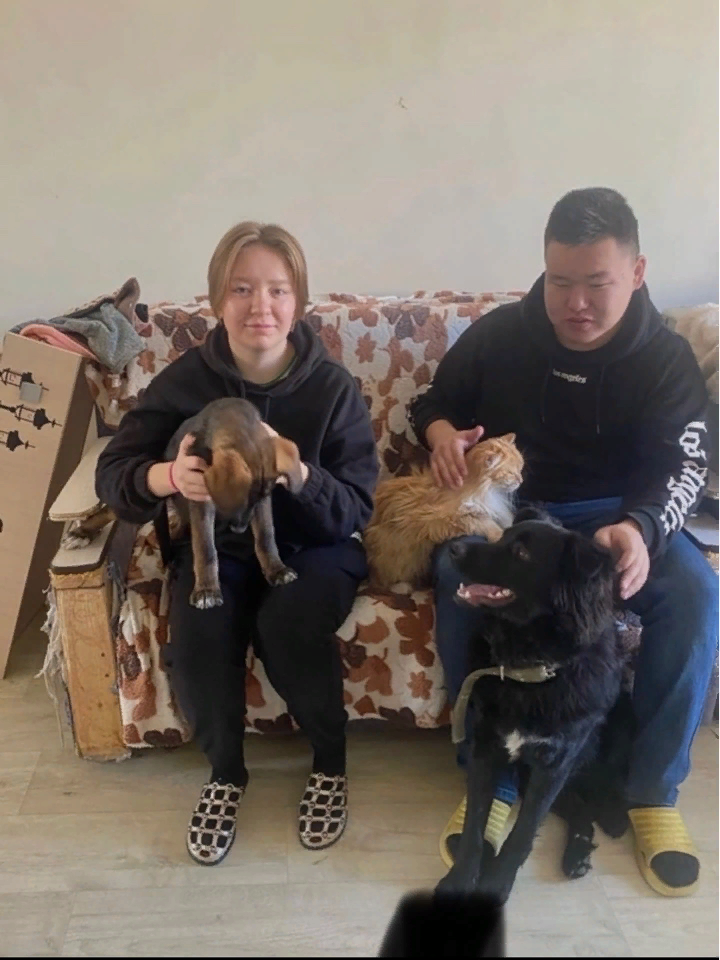 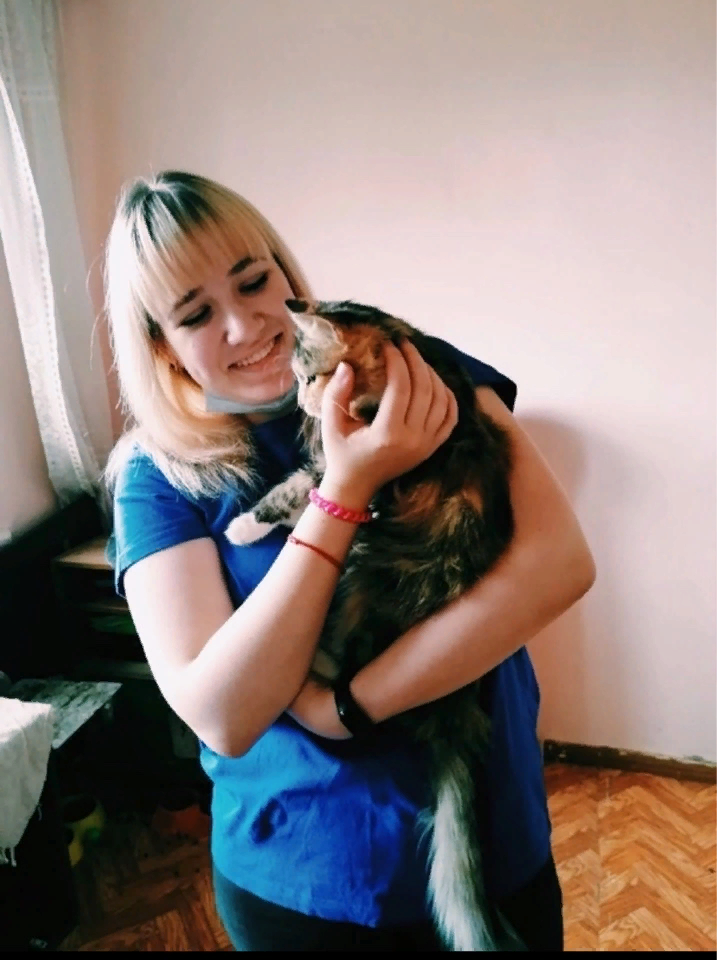 Экологическое направление
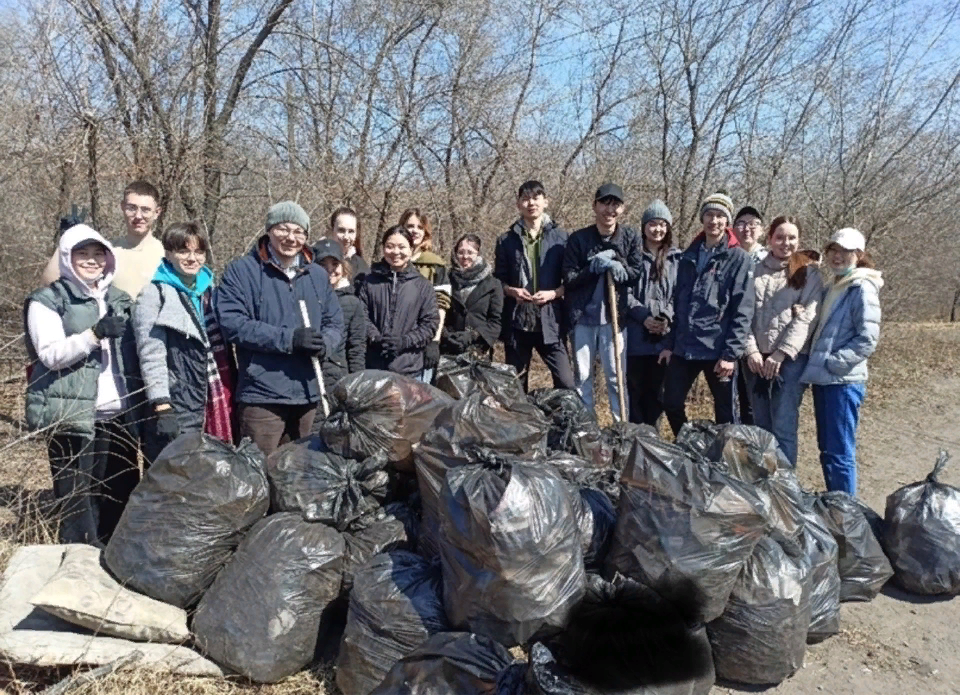 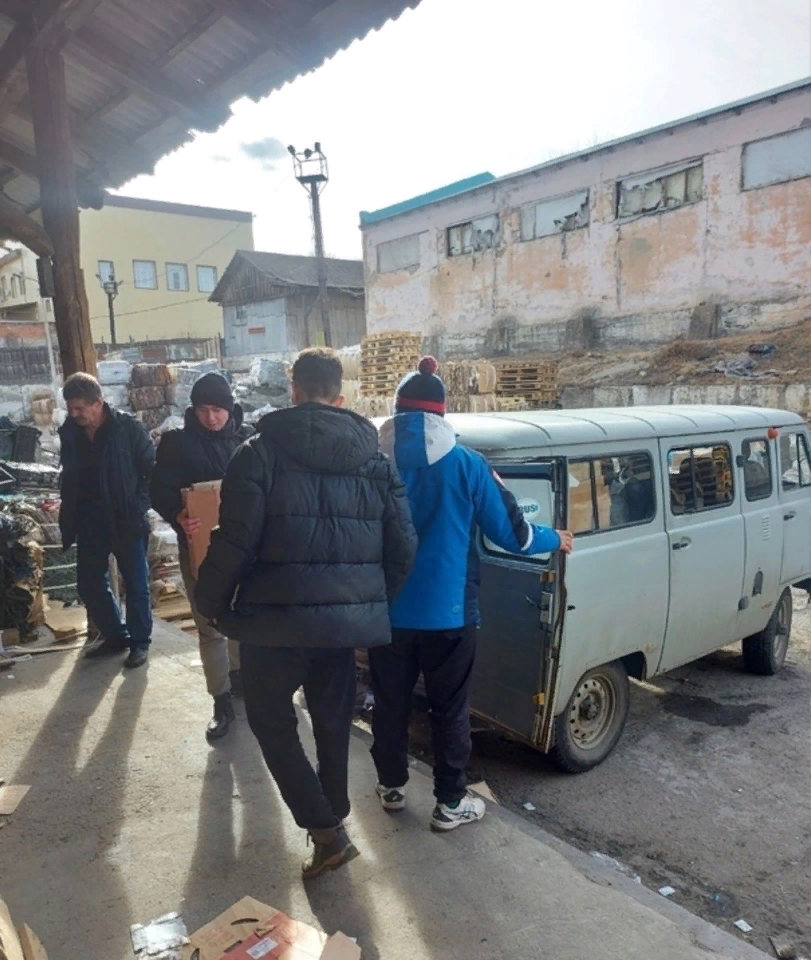 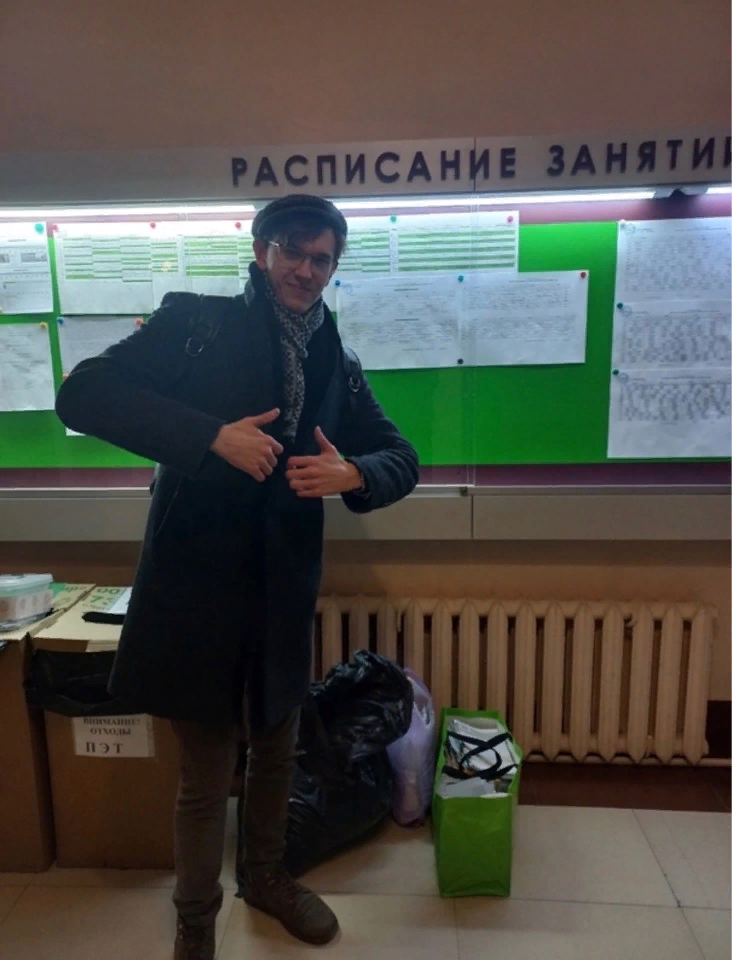 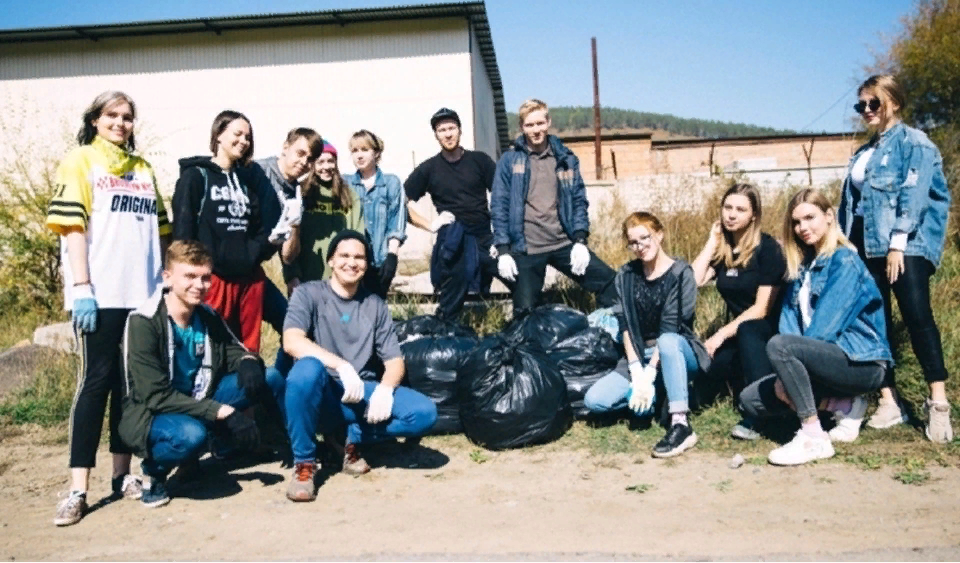 Событийное волонтерство
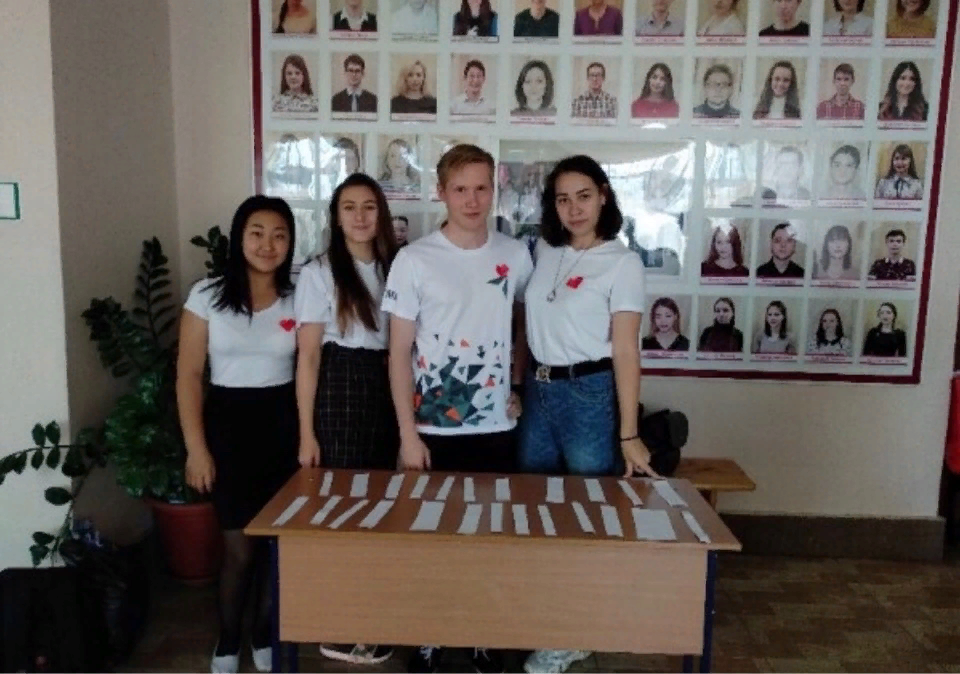 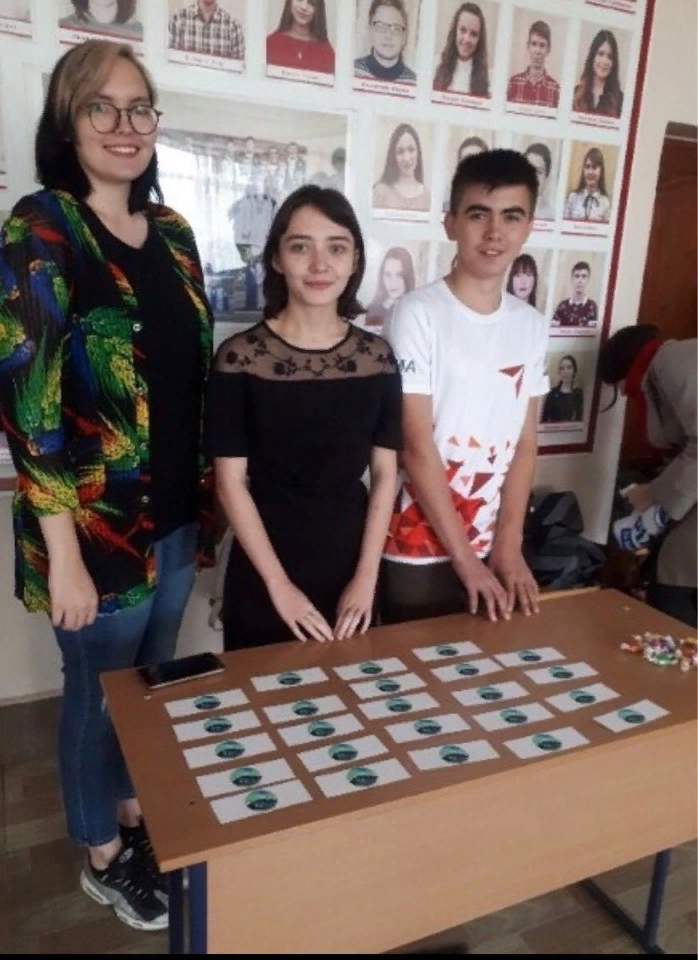 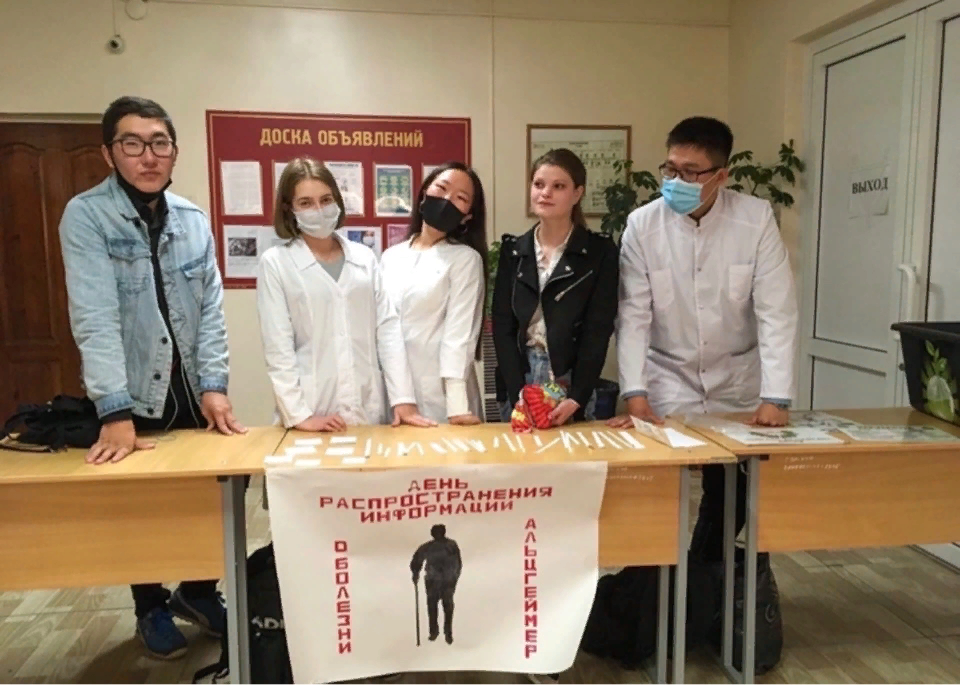 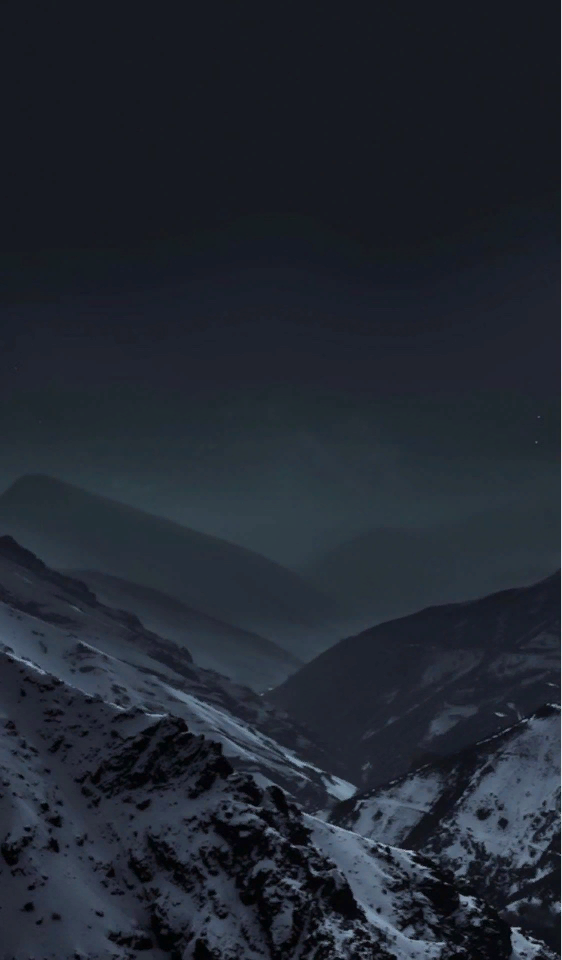 «Делать добрые  дела  совсем не сложно. Присоединяйся к нашей команде»
С любовью, твой Атлант